Session 09
Theory of Cost
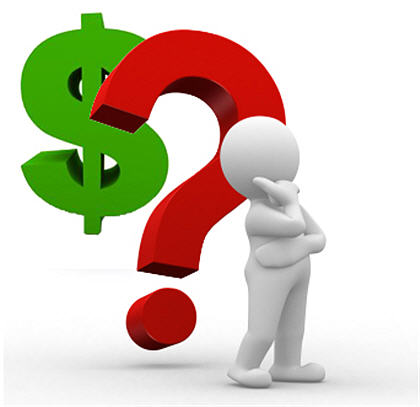 Session Outline
Cost of Production
Accounting Cost Vs. Economic Cost
Accounting Profit Vs. Economic Profit
Short run Cost Curves
Relationship Between Cost Curves
Production……………..
Inputs
Output
Transformation Process
Cost of Production
Cost of Production
The term ‘cost of production’ means expenses incurred in the production of a commodity. 
This refers to the total amount of money spent on the production of a commodity. 
The determinants of cost of production are: 
the size of plant, 
the level of production, 
the nature of technology used 
the quantity of inputs used
 managerial and labour efficiency.
What is Cost?
The term cost has different meanings.

Accountant view cost is different from the economists.

Accountants tend to focus on the explicit or historical cost.

Economists emphasis on opportunity cost.
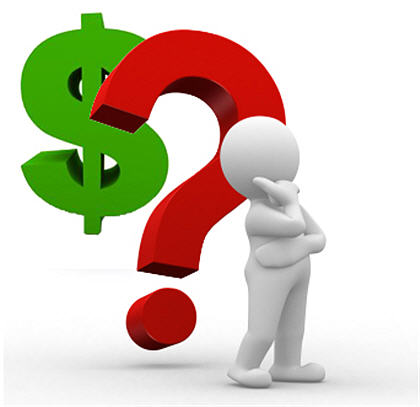 Types of costs
Explicit (involving actual payments)
Money actually paid out for the use of inputs

Implicit (no money changes hands)
The cost of inputs for which there is no direct money payment
Economic cost
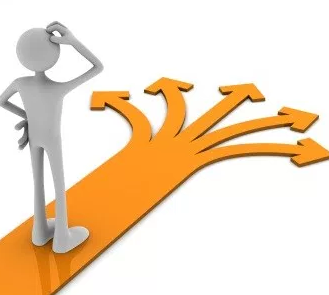 Opportunity cost
As the resources are scarce, the society can not produce all the goods that the people desire. 

Therefore when more resources are allocated to produce one product, some other products has to be forgone or sacrificed. 

The opportunity cost of a product is the value of the next best alternative product that is foregone.
9
Explicit Cost
Explicit costs are those, which fall under actual or business cost entered in the books of accounts.

	E.g., Rent, wages and interest payments, which are known in advance

These costs involve cash payments and are clearly reflected by the usual accounting practices
10
Implicit Cost
Implicit costs may be defined as the earnings of an owner’s resources employed in their next best alternative uses.

For example, suppose an entrepreneur does not utilize his services in his own business and works as a manager in some other firm for a salary. If he starts his own business, he forgoes his salary as a manager. This loss of salary is an implicit cost of his own business
11
Implicit Cost
It is implicit because the income foregone by the entrepreneur is not charged as the explicit cost of his own business.

Implicit costs are not taken into consideration while calculating the accounting loss or gain of the business.

But these costs do figure in business decisions.
Economics Vs Accounting Costs
12
Accounting cost refers only to the firm’s actual expenditures or explicit cost and it is important for financial reporting by the firm and for tax purposes.

For managerial decision making purposes, economic costs (implicit & explicit costs) are a relevant cost concept that must be used.
Accounting Profit
Accounting profit is the difference between total monetary revenue and total monetary costs.
These consist of the explicit costs a firm has to maintain production (for example, wages, rent, and material costs). 
The monetary revenue is what a firm receives after selling its product in the market.
Accounting Profit = Total Revenue – Total Cost (Explicit Cost)
Economic Profit
Economic profit is the difference between total monetary revenue and total costs, but total costs include both explicit and implicit costs.

Economic profit includes the opportunity costs associated with production and is therefore lower than accounting profit.
Economic Profit = Total Revenue – Total Cost (Explicit Cost + Implicit Cost)
Cost Function
The cost function expresses a functional relationship between costs and output that determine it. 
Symbolically, the cost function is,
C = f (Q)
Where,
C = Cost
Q = Output
16
Costs in the Short Run
Fixed costs 
Costs of a firm’s fixed inputs
Variable costs 
Costs of obtaining the firm’s variable inputs
Measuring Short Run Costs:  Total Costs
Types of total costs
Total fixed costs
Cost of all inputs that are fixed in the short run
Total variable costs
Cost of all variable inputs used in producing a particular level of output
Total cost
Cost of all inputs—fixed and variable
TC = TFC + TVC
18
SHORT-RUN COST
We defined short run as the time period during which some of the inputs are fixed i.e. cannot be readily changed.
TC = TFC + TVC
19
Total Fixed Cost
The total cost of the firm per time period for all fixed inputs.

They are fixed by contract.

Must be paid over the life of the contract whether firm produces or not.

Include rental expenditures on leased plant, equipment, insurance, salaries to the permanent staff, certain taxes.
20
Total Variable Costs
Variable costs are those costs, which are incurred on the employment of variable factors of production whose amount can be altered in the short run. 

Total Variable Costs are the total obligations of the firm per time period for all the variable inputs that the firm uses (T VC).

When output is nil, variable cost becomes zero. 

These costs include payments such as wages of labour employed, prices of raw materials, fuel and power used and the transport costs.
Total cost
Total cost is the sum of total fixed cost and total variable cost.
TC = TFC + TVC 
TC = Total cost
TC = Total Fixed cost
TVC = Total variable cost
It should be noted that total fixed cost is the same irrespective of the level of output. Therefore a change in total cost is influenced by the change in variable cost only.
Fixed, variable, and total costs  Media Corp.
TC , TFC , TVC
TC
Cost
TVC
TFC
Output
Average Total Cost or Average Cost
Average total cost is simply called average cost which is the total cost divided by the number of units of output produced.
						AC = TC / Q 
	Where	AC = Average Cost
				TC = Total Cost
				Q = number of units of output produced
Average cost is the sum of average fixed cost and average variable cost. 
					 AC = AFC+AVC
Average Fixed Cost (AFC)
The average fixed cost is the fixed cost per unit of output. 
It is obtained by dividing the total fixed cost by the number of units of the commodity produced.	
			AFC = TFC / Q
		Where, 
				AFC = Average fixed Cost
				TFC = Total Fixed cost
				Q = number of units of output produced
Average Variable cost (AVC)
Average variable cost is the variable cost per unit of output. It is the total variable cost divided by the number of units of output produced.

				AVC = TVC / Q
Where,
			AVC = Average Variable Cost
			TVC = Total Variable Cost
			Q = number of units of output produced
Marginal Cost (MC)
27
It is the additional cost incurred to produce an additional unit of output.

More precisely, it is the change in total cost due to a change in total output by one unit. 

Marginal cost ( MC ) is the change in total cost or change in total variable cost (TVC ) per unit change in output.
			             MC = ΔTC / ΔQ = ΔTVC / ΔQ 
Marginal cost function 
		MC = d(TC) / d Q
Average and marginal costsMedia Corp.
AFC, AVC, AC, MC
Cost
MC
AC
AVC
AFC
Output
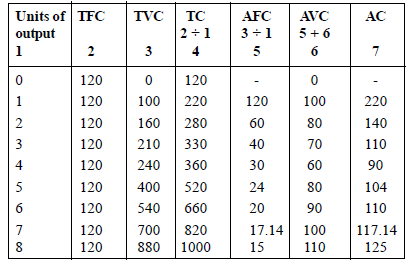 Marginal Cost
Marginal Cost
Relationship between AC and AVC
34
AC and AVC are getting closer, but never touch each other. The reason is the distance between AC and AVC is equal to AFC. Since, AFC= TFC/Q, it decreases with increases in Q, given that TFC, and AC and AVC get closer.

AFC curve slopes downward and approaches horizontal axis, but never touches it. The reason is that, TFC is a fixed value and Q is increasing.
35
Relationship Between AC And MC
When MC falls, AC follows the same. But, the rate of fall in MC is greater than that of AC.

 So long as MC curve lies below the AC curve, MC pulls AC downwards and when MC is above AC, it pulls the latter upwards
Relationship between AC and MC
36
Similarly, when MC increases, AC also increases, but at a lower rate 

MC intersects AC at its minimum point 

When AC is at its minimum, it is neither increasing nor decreasing; constant 

When it is constant, AC=MC